LEIR Tune measurement
Michael Bodendorfer
March 25th, 2013

Thanks to:
D. Manglunki, C. Carli, M.E. Angoletta, S. Pasinelli, J. Findlay, S. Hancock, S. Jackson, SPS operators
A LEIR NOMINAL cycle (Qh=1.82; Qv=2.72)
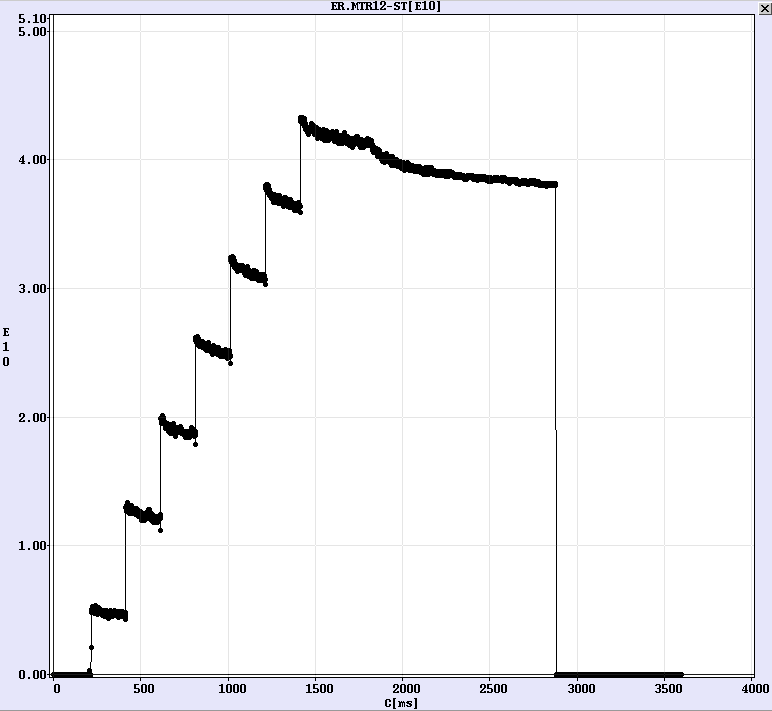 Continuous Electron cooling
RF capture @ 1780ms
Extraction
@ 2880ms
Master timer
Magnetic Ramp @ 1823ms
7 injections. First at 215ms, then spaced by 200ms. Each 200μs long.
Measurement of
We are looking for:
From YASP, beam position monitors
From BBQ tune measurement
How it is done:
Find ridge of peaks in FFT from BBQ (as a function of cycle time)
Program radial beam offset into RF radial loop
		RF system increases/decreases momentum to 			meet demanded radial offset
		 Measure rad. offset and find Δp/p
Compute
Horizontal tune behavior (Shown from first injection @215ms to extraction @2880ms)
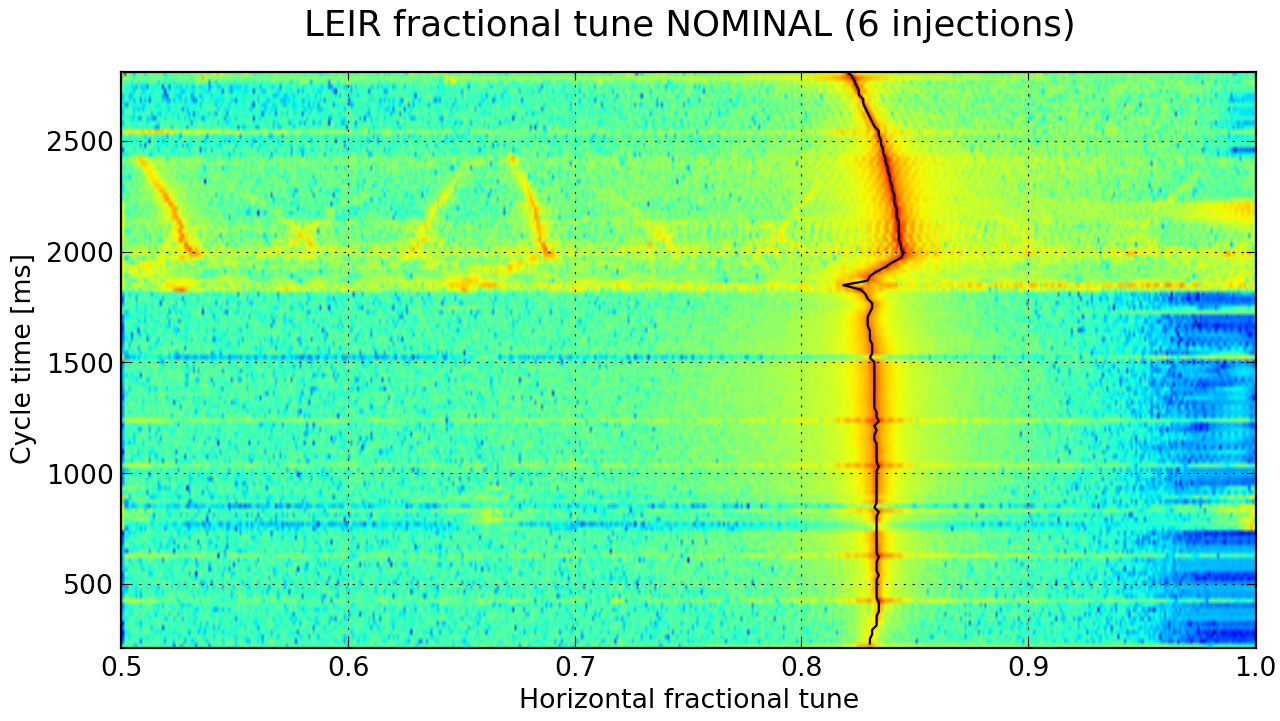 RF capture
(1780ms)
6 Injections
Restricted maxima search
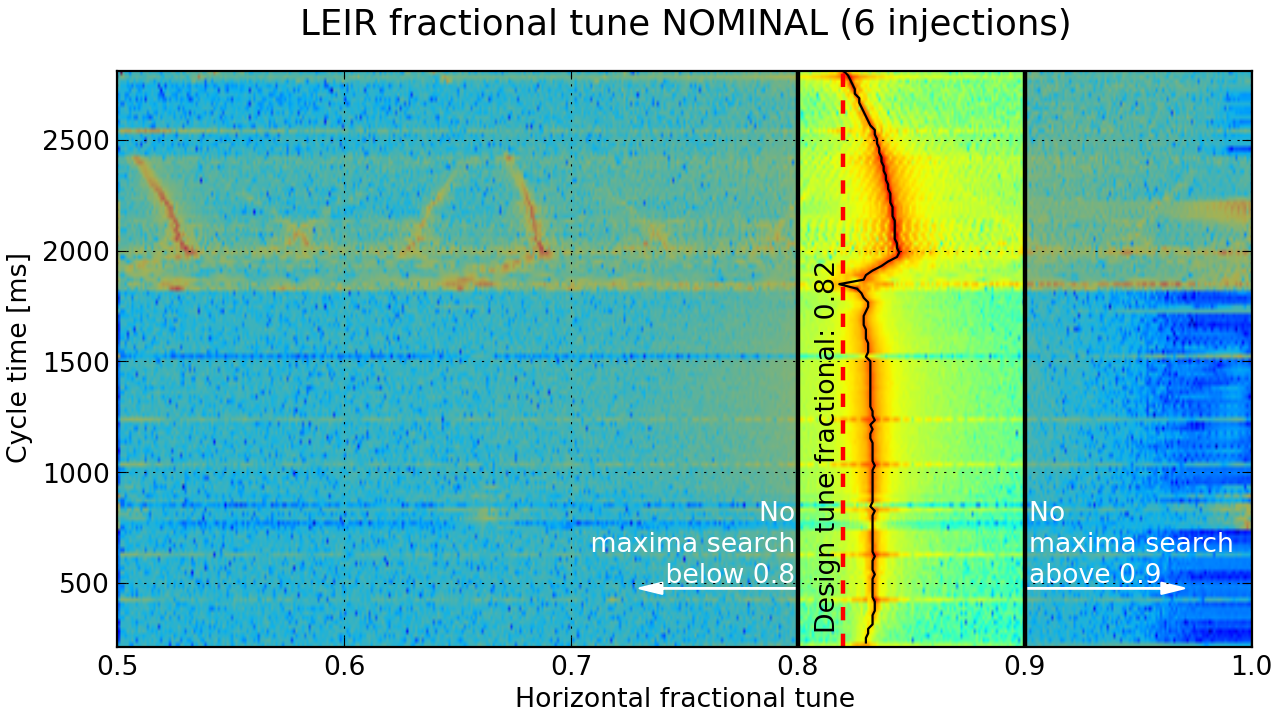 Q for different radial offsets and, hence, momenta
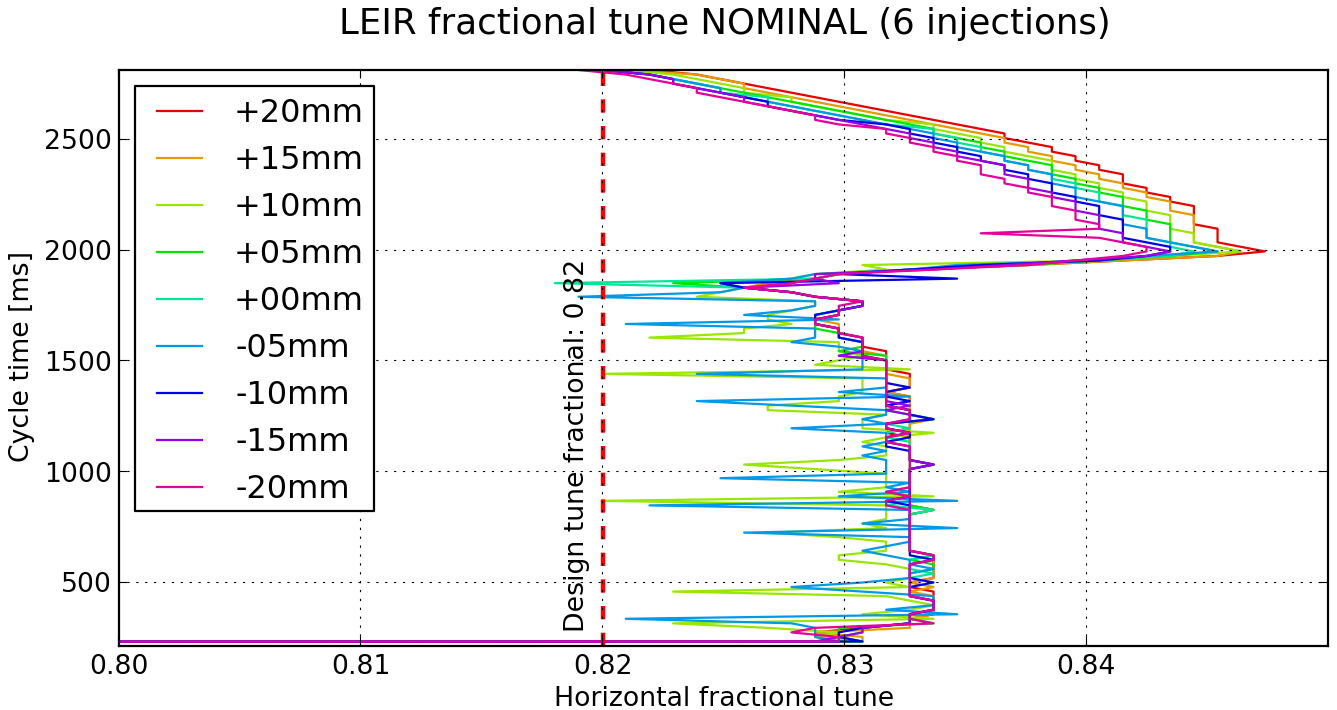 ΔQ for programmed radial offset from-20mm to +20mm
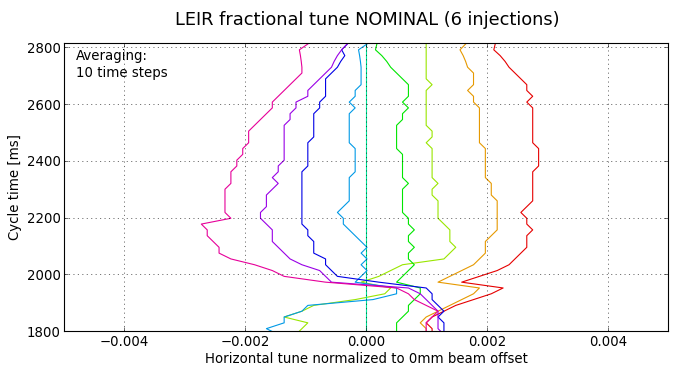 1 time step: 20ms
10mm
-5mm
20mm
-15mm
5mm
15mm
-10mm
-20mm
YASP output
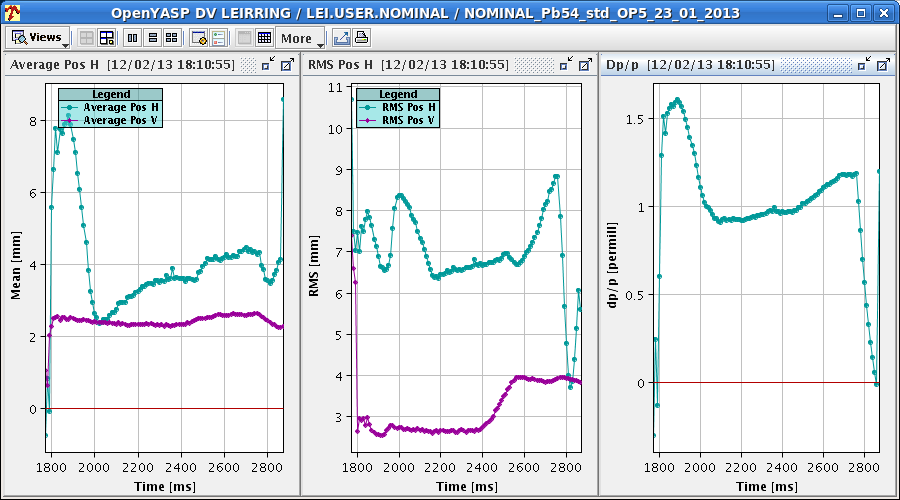 Linear extrapolation of Δp/p
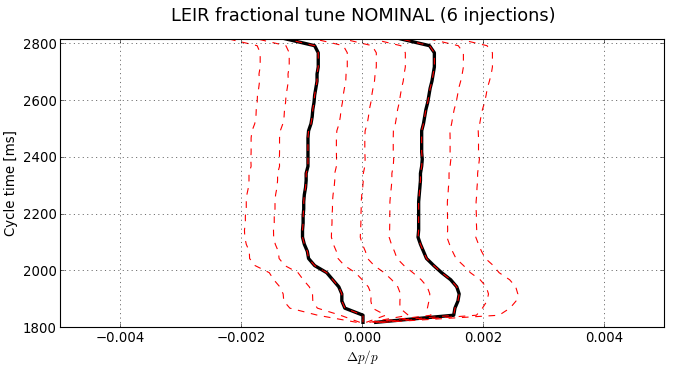 Measurement from +10mm programmed radial offset
Linear extrapolation from:
-20mm to +20mm
 radial offset
Measurement from -10mm programmed radial offset
Producing:
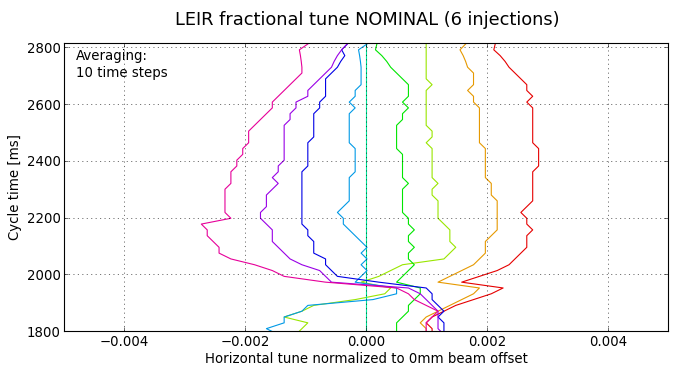 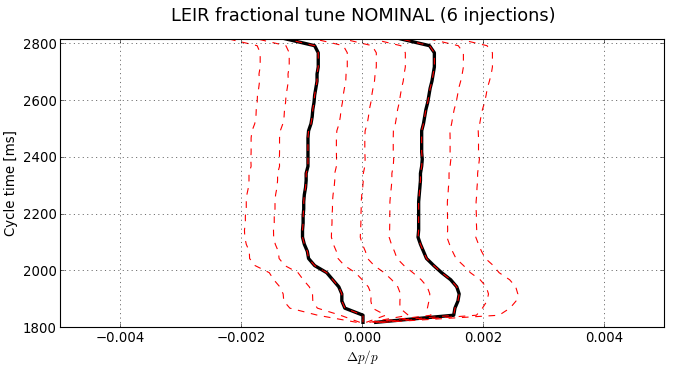 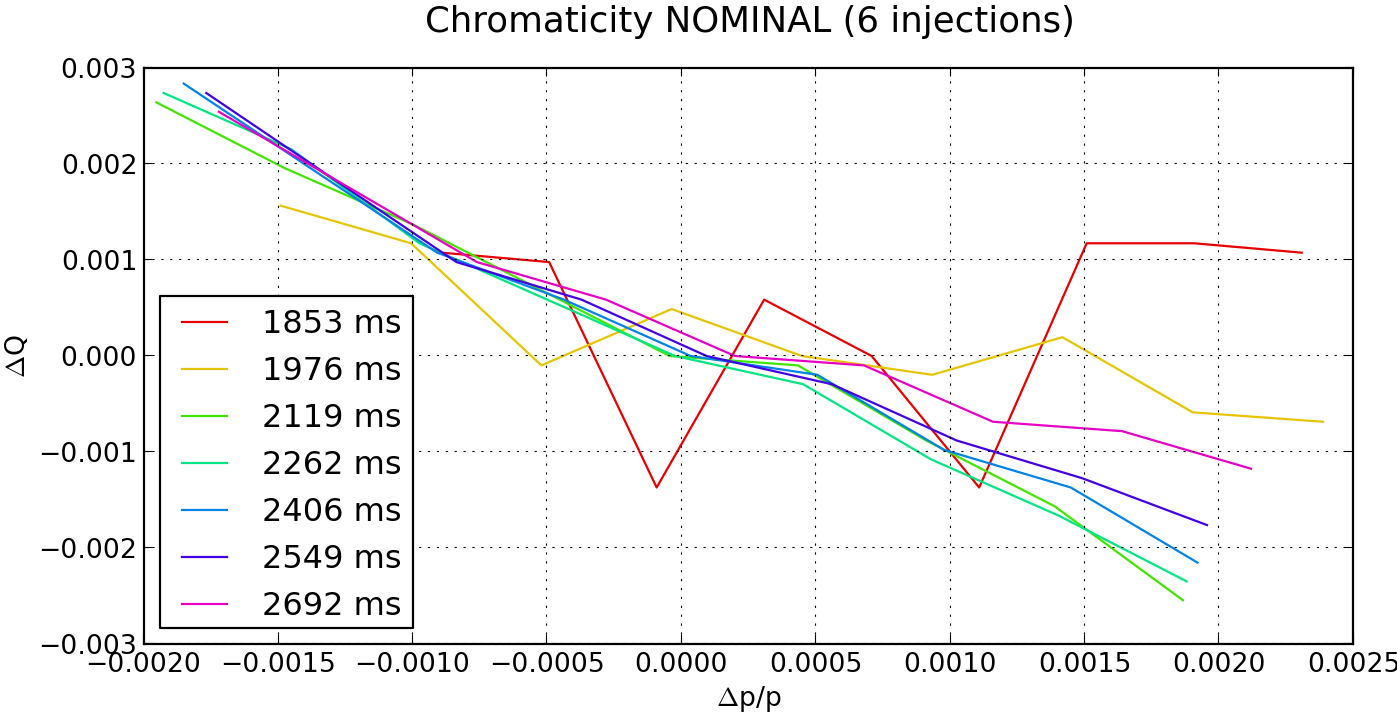 changes during the cycle
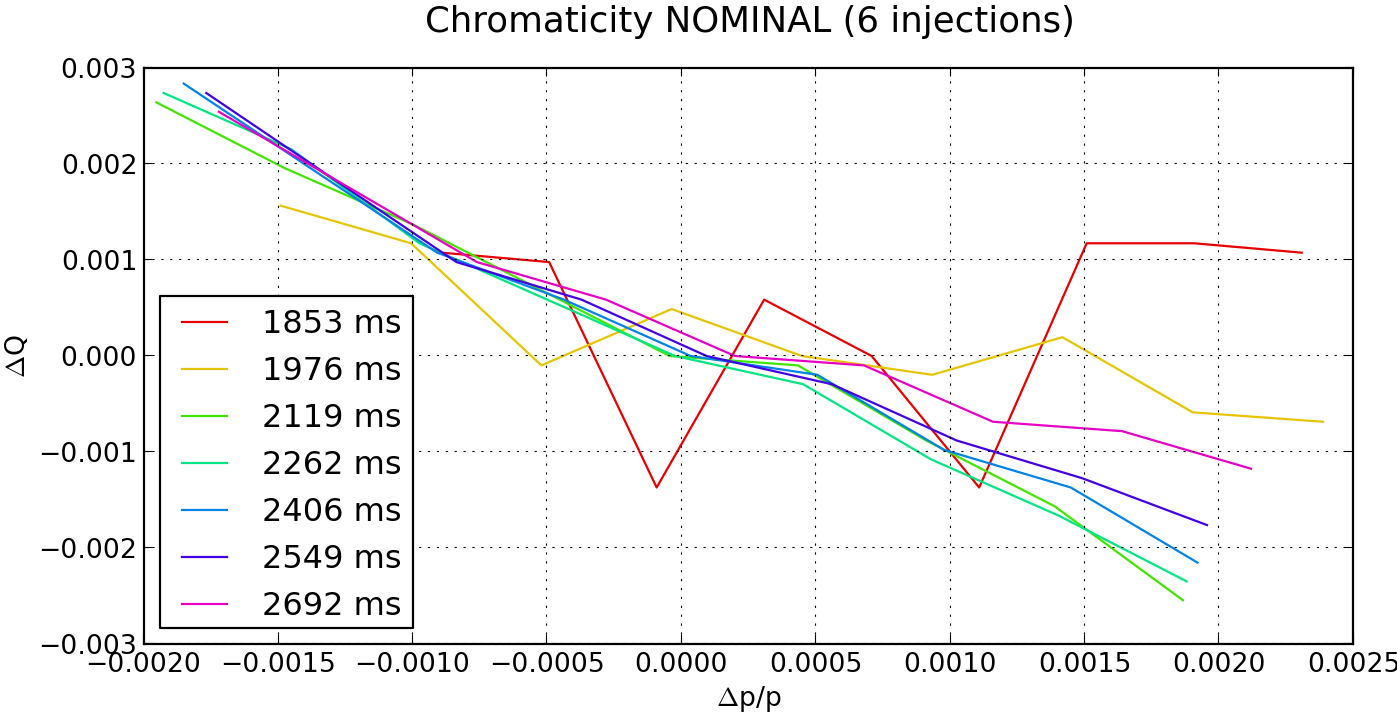 changes during the cycle
when 		  is stable
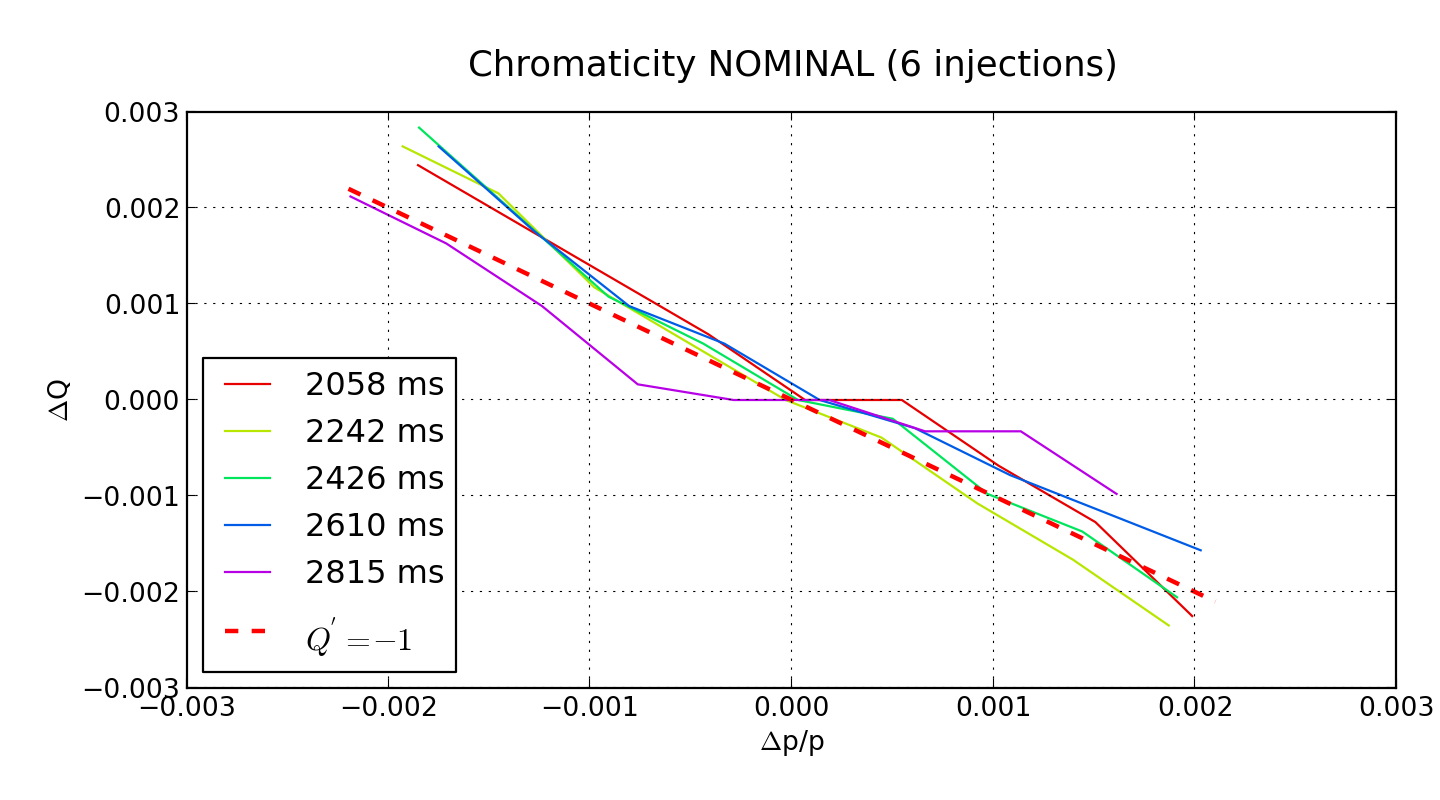 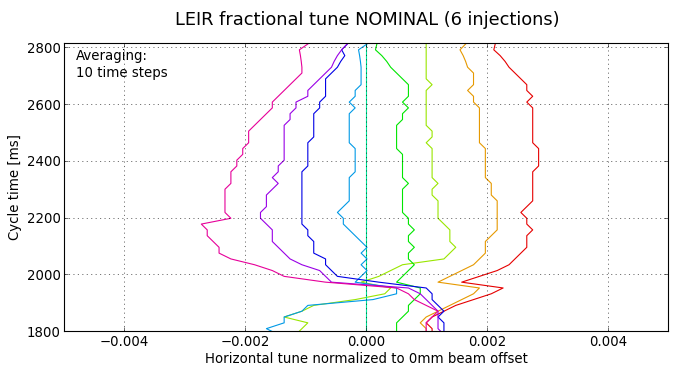